Leading the way to housing in surrey
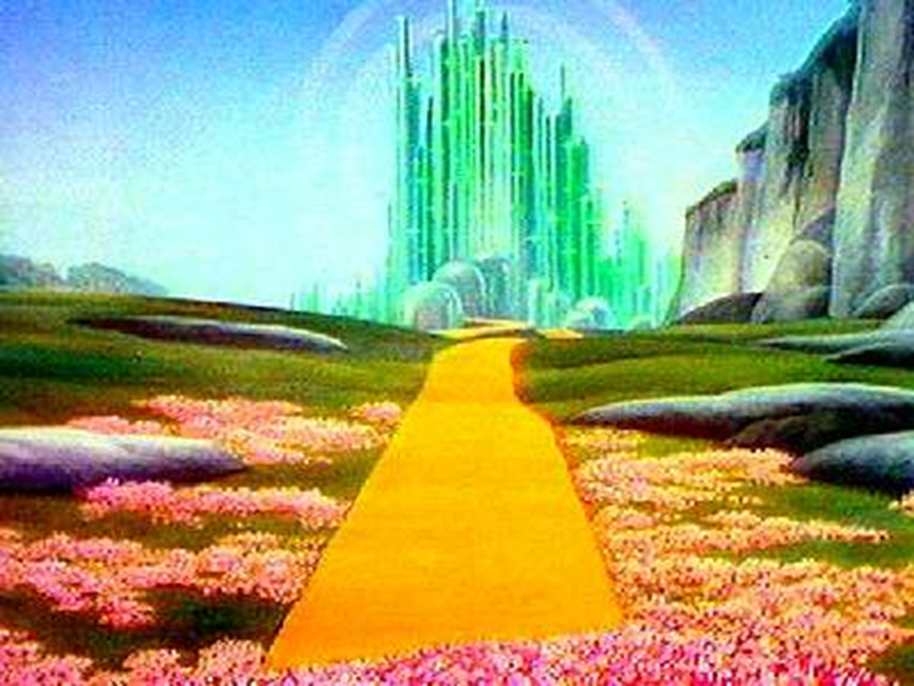 Surrey Landscape
Currently the 3rd largest city by area in BC , 
Second largest city in population: 517,877
A growth rate outpacing the national average
A population 
    of 800,000 
      Expected
      by 2045
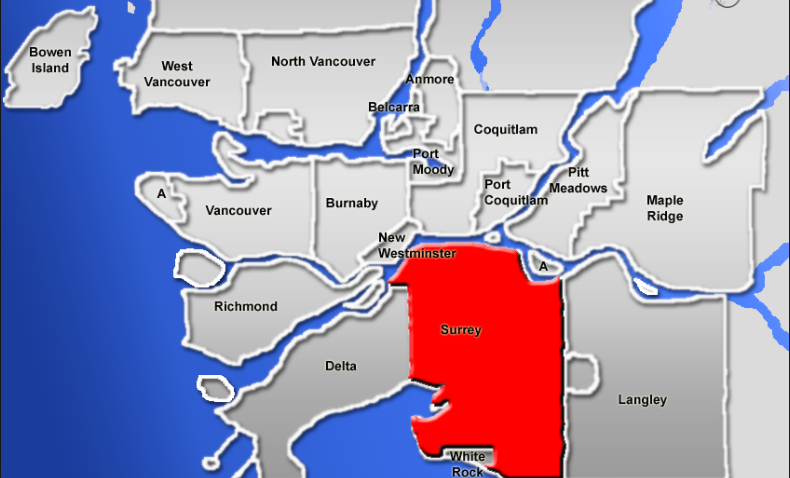 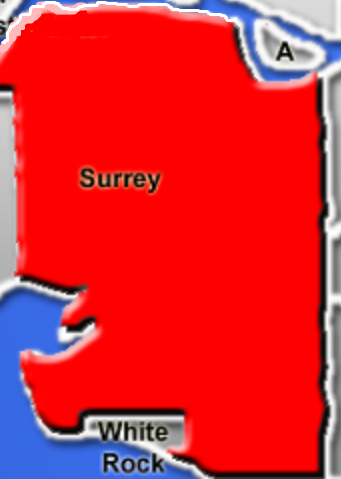 In the past
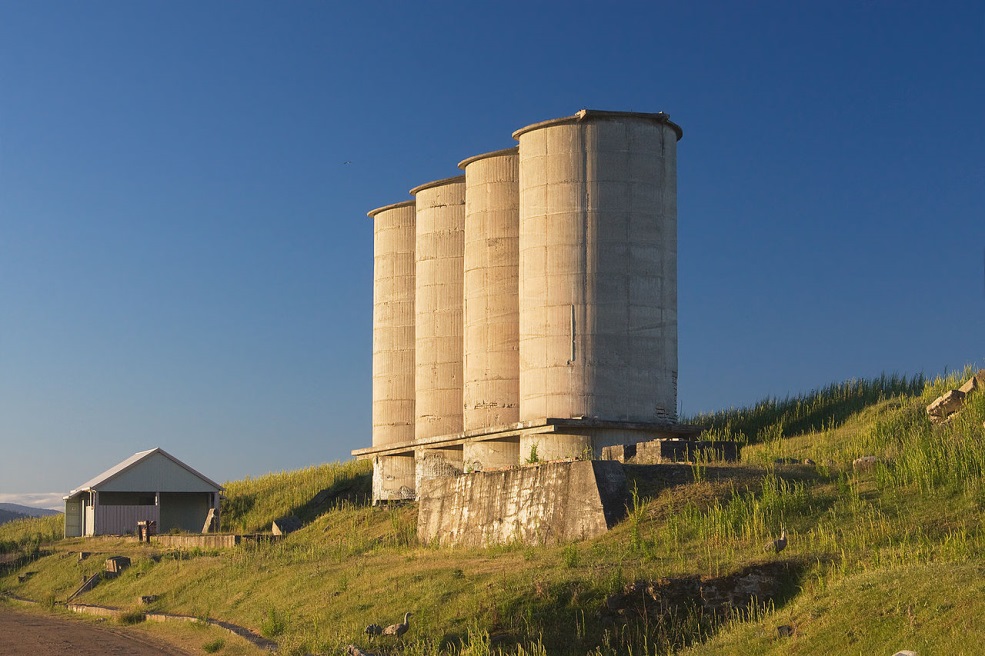 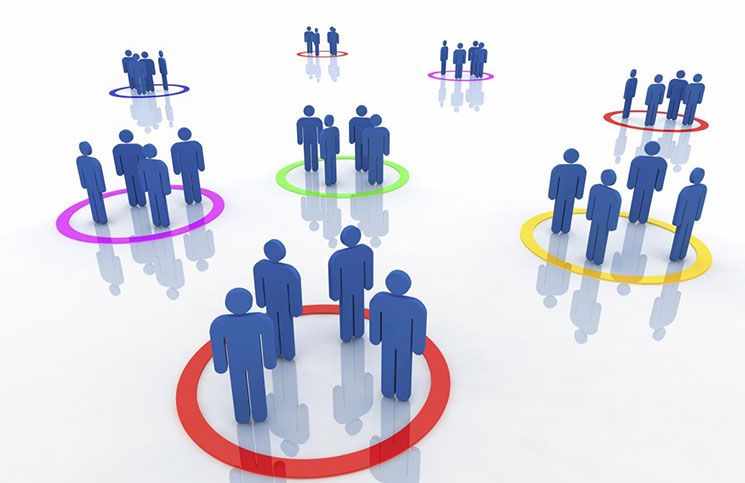 SHHTF
HOMELESS COUNTS
OLYMPICS
Opportunity
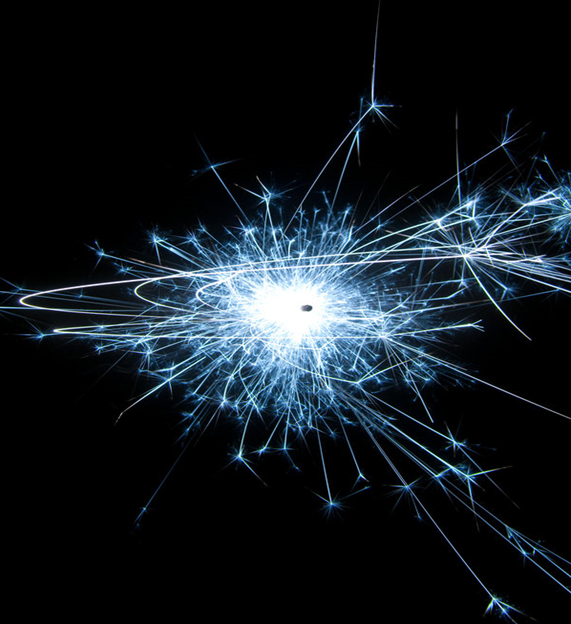 HPS: 
housing first
4 Agencies
Surrey Housing First Collaborative
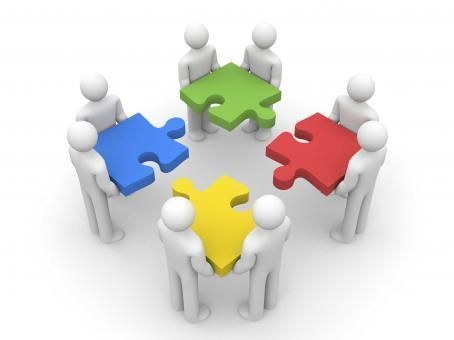 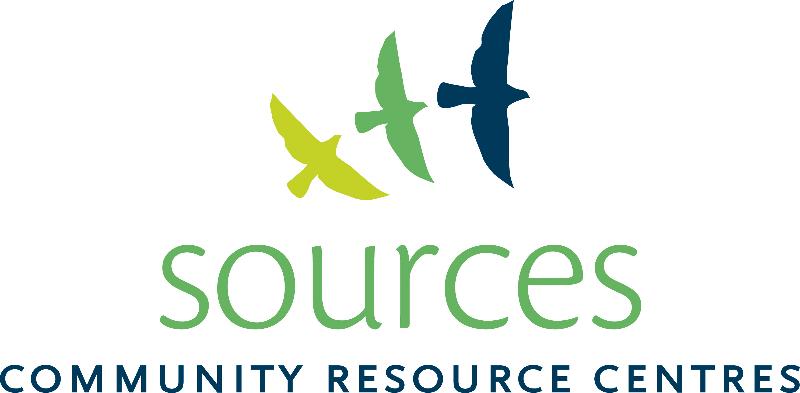 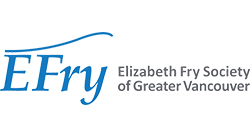 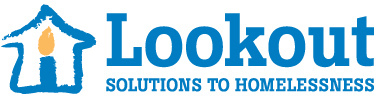 starting out
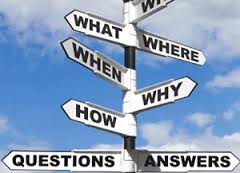 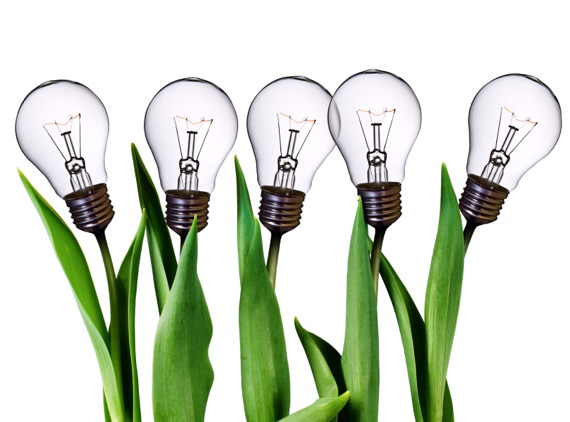 Working Together
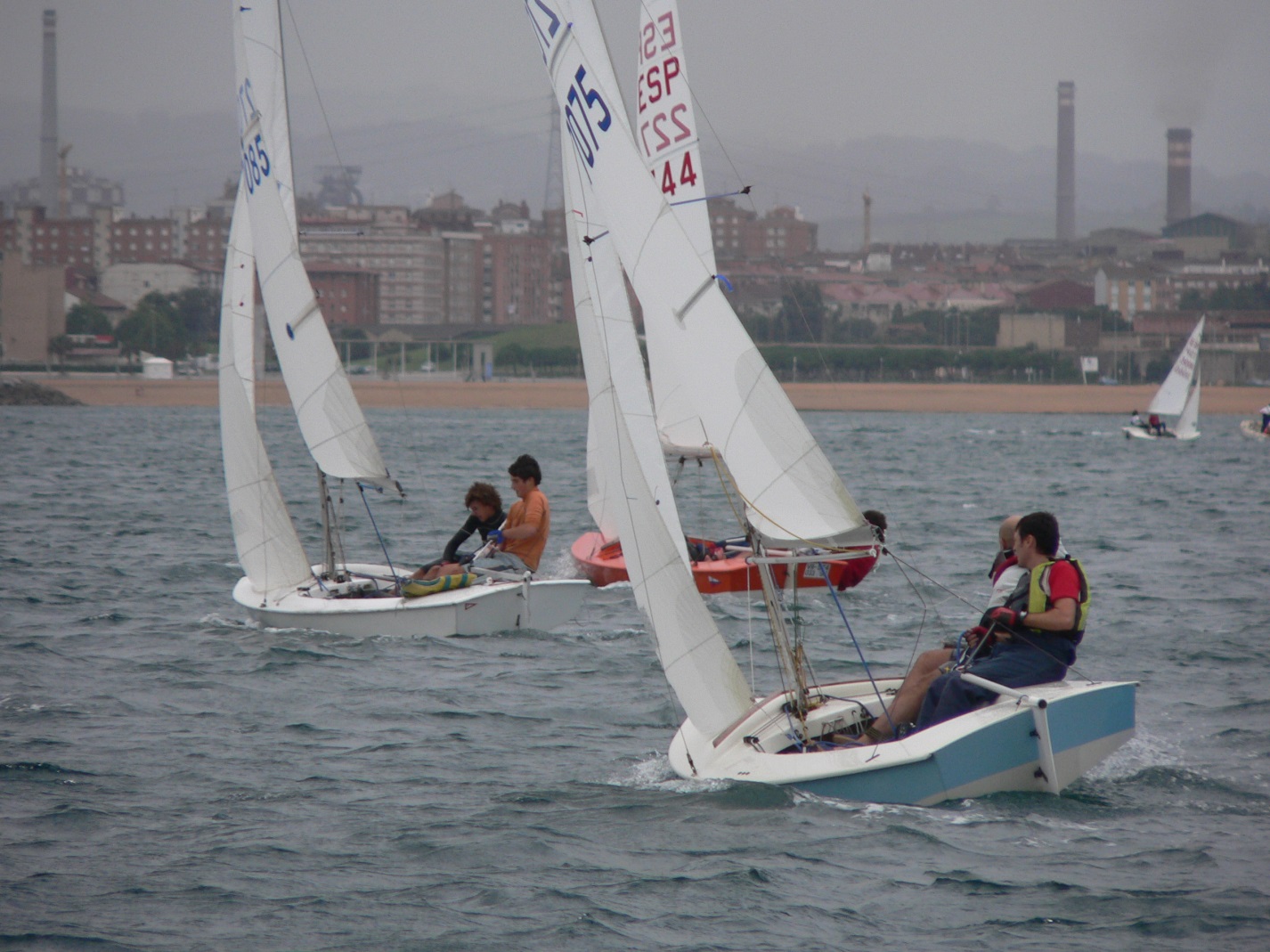 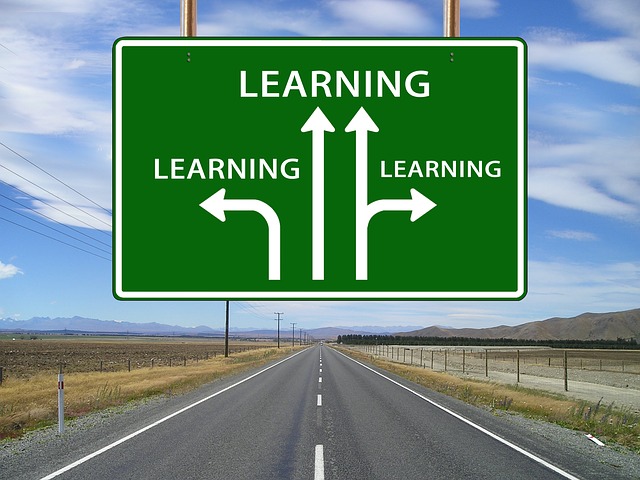 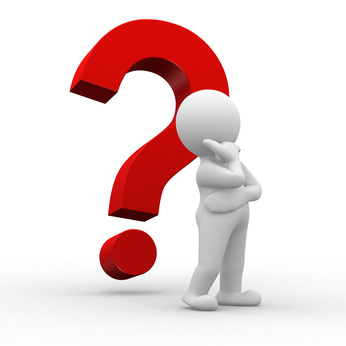 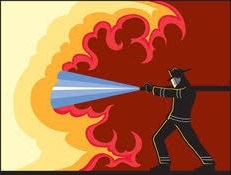 Challenges Remain
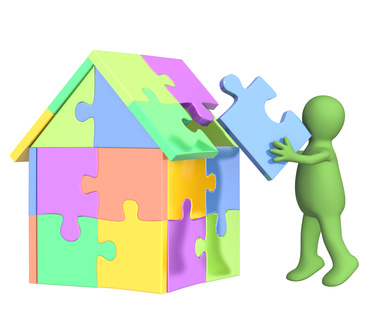 HOUSING, HOUSING, HOUSING
RENTAL RATES 
HEALTH CONCERNS & OVERDOSES
Our shared Success
Since 2014 Over 250 People Housed 
4 Teams Work Collaboratively & Share Resources
Improved
    Wellness
     for Our
     Clients
“SO MUCH HAPPIER”
Client success
“I was homeless and they got me into the shelter
 then helped me get into housing. 
They were very caring and helped me a lot.  
I was hungry and in bad condition I didn’t know what to do with my life. 
I was lucky to meet the staff from that day my life started to be better. 
I started to feel more safety they were very friendly and very helpful.”
ongoing success
Tommy, 46, “I’ve lived in Whalley all my life”,

“Pretty much lived on basement floors and the bush all my life”

“You guys have done everything  I couldn’t dream about”, 

“Before it was bad. Now I can actually sleep at night”,


“The landlord told me I could 
be there for 20 years if I want.”

HOUSED: 
SINCE MARCH 2016
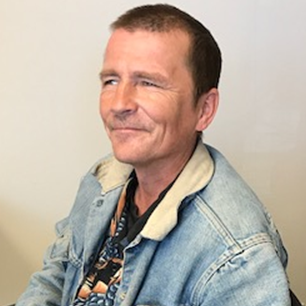 Where TO now?
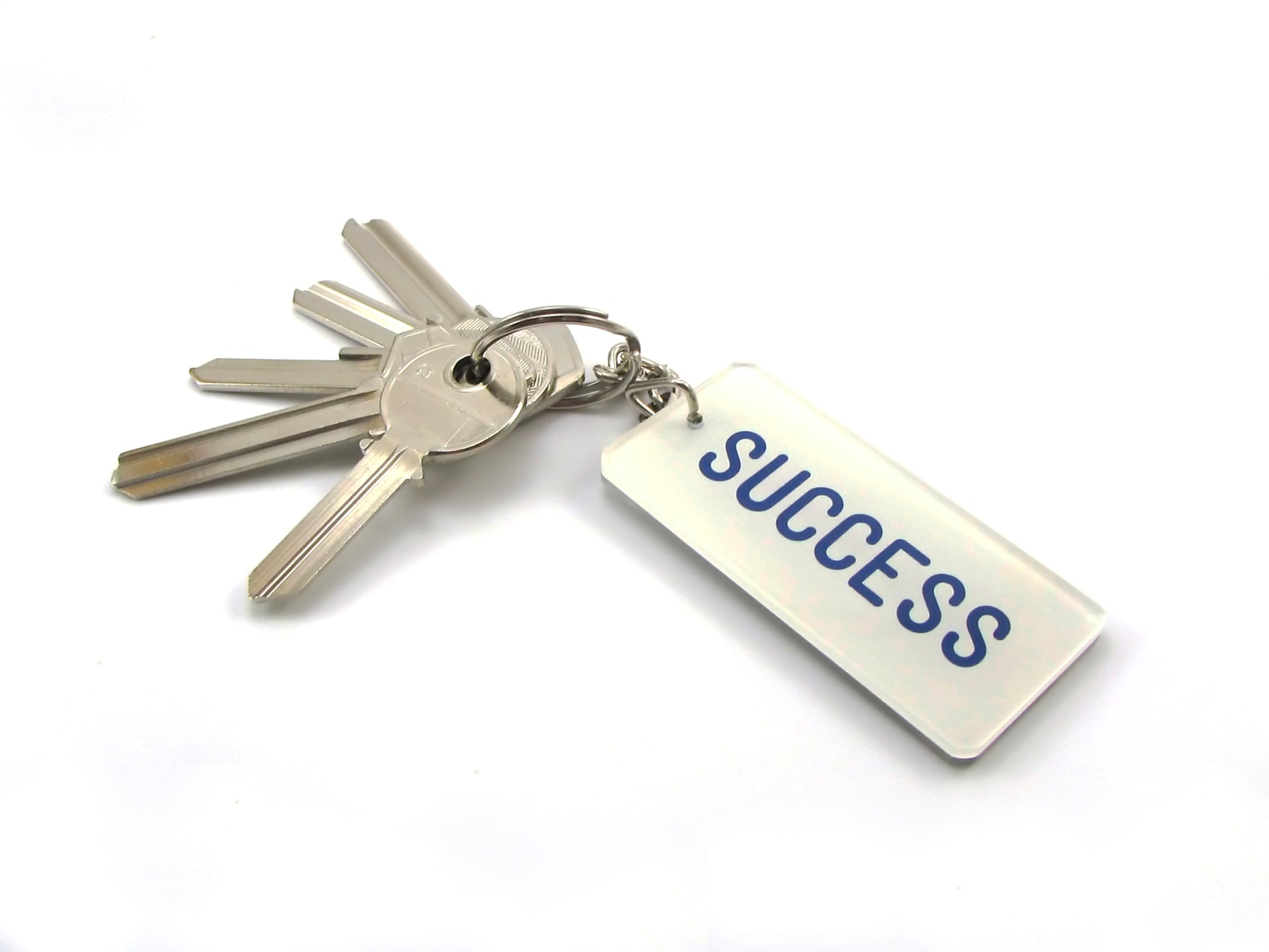 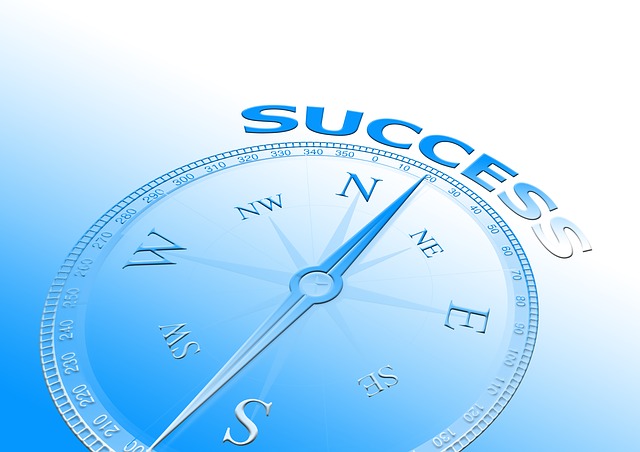